La participación ciudadana y el futuro de México
Abril, 2013
Tesis
Sin participación ciudadana México no será capaz de resolver la desigualdad y la violencia que hoy fracturan severamente las expectativas de la sociedad mexicana.
Plan
La promesa mexicana
Instituciones extractivas e instituciones inclusivas
México incluyente
La promesa mexicana
La promesa mexicana
George Friedman, The Next 100 Year: a forecast for the 21 Century

México está llamado a ser potencia mundial para el 2050
Alemania o Japón (1950), China (1970), México (2013)
La promesa mexicana
México es la economía número 15 del planeta. Apenas detrás de Australia.

Cuenta con una fuerza laboral impresionante
(1950) 27 millones
(2013) 112 millones
(2050) 120 millones
La promesa mexicana
Se encuentra en una geografía privilegiada

Acceso simultáneo al Pacífico y el Atlántico
Forma parte de Norte América (centro de gravedad del sistema internacional)
La promesa mexicana
Sin embargo,

En cuanto al ingreso per capita se ubica en el lugar No. 60 

12 mil dólares al año
Similar a Turquía pero mucho mejor que China
La promesa mexicana
Desigualdad económica
La promesa mexicana
Mejora en el ingreso per capita
La promesa mexicana
0.43 GINI igual a otros países (20% de la población se queda con el 80% de la riqueza)
0.43 GINI después de impuestos y gasto público (20% de la población se queda con el 80% de la riqueza)
La promesa mexicana
Mientras el 20% más rico de la población se queda con más del 53% de la riqueza
El 10% más pobre solo accede al 3% de la riqueza nacional
México no es un país pobre, es un país terriblemente desigual
La promesa mexicana
Mientras el 20% más rico de la población se queda con más del 53% de la riqueza
El 10% más pobre solo accede al 3% de la riqueza nacional
México no es un país pobre, es un país terriblemente desigual
La promesa mexicana
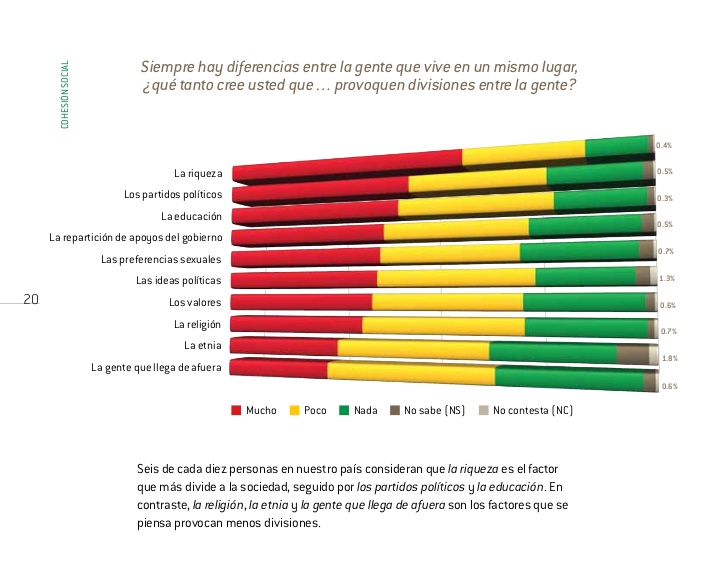 La promesa mexicana
Violencia
La lucha por las drogas
El Estado secuestrado
La autoridad es el arma arrojadiza entre las mafias
La promesa mexicana
Violencia
(2006 – 2012) 27 mil desaparecidos (En Argentina hubo 30 mil durante la dictadura)
100 mil asesinatos atribuidos a la guerra contra el crimen organizado
Extorsión y secuestro creciente en todo el territorio
Fuga de capitales
La promesa mexicana
Para llegar a la cita que tenemos con el futuro, nuestra generación está convocada a resolver los desafíos de la desigualdad y la violencia.
Instituciones extractivas e instituciones inclusivas
Instituciones extractivas e instituciones inclusivas
Daron Acemoglu y James Robinson, Why Nations Fail?
Los Dos Nogales (Arizona y Sonora)

Misma población, geografía, raza, cultura, religión, historia
Instituciones extractivas e instituciones inclusivas
¿Por qué tan diferentes?

Nogales Arizona: 
Ingreso per capita US$ 30 mil
La mayoría terminaron universidad
Adultos mayores 65 años tienen seguro médico
Sistema legal que funciona bien
Servicios 
Paz
Instituciones extractivas e instituciones inclusivas
¿Por qué tan diferentes?

Nogales Sonora: 
Ingreso per capita US$ 10mil
La mayoría no terminaron preparatoria
Adultos mayores 65 años no  tienen seguro médico
Sistema legal corrupto
Servicios deficientes
Inseguridad
Instituciones extractivas e instituciones inclusivas
¿Por qué tan diferentes?

No es la geografía
No es la población
No es la raza
No es la cultura
No es la religión
No es la historia
Instituciones extractivas e instituciones inclusivas
Son las INSTITUCIONES

Instituciones extractivas vs instituciones inclusivas
Instituciones extractivas e instituciones inclusivas
INSTITUCIONES EXTRACTIVAS

Aquellas gobernadas por una estrecha élite que las creó y organizó para su propio beneficio y que juegan en contra de una gran mayoría de personas
Instituciones extractivas e instituciones inclusivas
INSTITUCIONES INCLUSIVAS

Aquellas dispuestas para beneficio de las y los ciudadanos que lograron destronar a las elites que controlaban el poder y crearon una sociedad donde los derechos se distribuyeron democráticamente.
Instituciones extractivas e instituciones inclusivas
Las fortunas de Bill Gates y Carlos Slim pueden servir de ejemplo. 

Una basada en la innovación y la otra en el monopolio de las telecomunicaciones.
Instituciones extractivas e instituciones inclusivas
Cierre social:
“esfuerzo para excluir del acceso a los bienes y/o derechos que son el producto del esfuerzo común.” 
Max Weber
Instituciones extractivas e instituciones inclusivas
El cierre social se constituye de procesos que de manera sistemática, asimétrica e injustamente desigualan a las personas.
Instituciones extractivas e instituciones inclusivas
Campos donde se desarrollan estos procesos: ingreso, empleo, educación, salud, alimentación, justicia, libertad, comercio, crédito, etc.
Instituciones extractivas e instituciones inclusivas
La desigualdad económica no es igual a la desigualdad de trato

La desigualdad de trato es sinónimo de discriminación
Instituciones extractivas e instituciones inclusivas
La política, el derecho y la acción privada pueden ser instrumentos de la civilización para ensanchar el radio del cierre social
Instituciones extractivas e instituciones inclusivas
Educación (PISA)
Instituciones extractivas e instituciones inclusivas
Método para la medición
Resultados PISA en el tiempo: matemáticas (Niveles 1-2)
Resultados PISA en el tiempo: lectura (Niveles 1-2)
Resultados PISA en el tiempo: ciencias (Niveles 1-2)
Resultados PISA en el tiempo: matemáticas (Nivel 3)
Resultados PISA en el tiempo: lectura (Nivel 3)
Resultados PISA en el tiempo: ciencias (Nivel 3)
Instituciones extractivas e instituciones inclusivas
Consumo alimentario
3 de cada 10 menores en el campo padecen desnutrición
7 de cada 10 menores indígenas padecen desnutrición
Instituciones extractivas e instituciones inclusivas
Laboral
6 de cada 10 empleos están en la informalidad-precariedad
8 de cada 10 son jovenes
Instituciones extractivas e instituciones inclusivas
Salud
37 % no cuentan con  servicios de salud
Instituciones extractivas e instituciones inclusivas
Justicia
42% de la población carcelaria tiene entre 18 y 25 años
Instituciones extractivas e instituciones inclusivas
Personas con discapacidad
8 de cada 10 advierten discriminación en el empleo
México incluyente
México incluyente
Hemos logrado desconcentrar el poder:
Partidos
Poderes Públicos
Organismos de control
Opinión pública
México incluyente
Sin embargo, la intensidad de la participación ciudadana todavía es insuficiente
México incluyente
Sin embargo, la intensidad de la participación ciudadana todavía es insuficiente
México incluyente
ESTADO DE ÁNIMO
México incluyente
ESTADO DE ÁNIMO
México incluyente
ESTADO DE ÁNIMO
México incluyente
La democracia requiere dejar atrás el asistencialismo para dar paso a una cultura basada en los derechos.
Conclusiones
Conclusiones
México merecerá ser una nación relevante si:
Construimos instituciones incluyentes
Desmantelamos las instituciones extractivas
Enfrentamos la desigualdad(económica y trato)
Resolvemos la violencia
Intensificamos la participación
Dejamos atrás la visión asistencialista